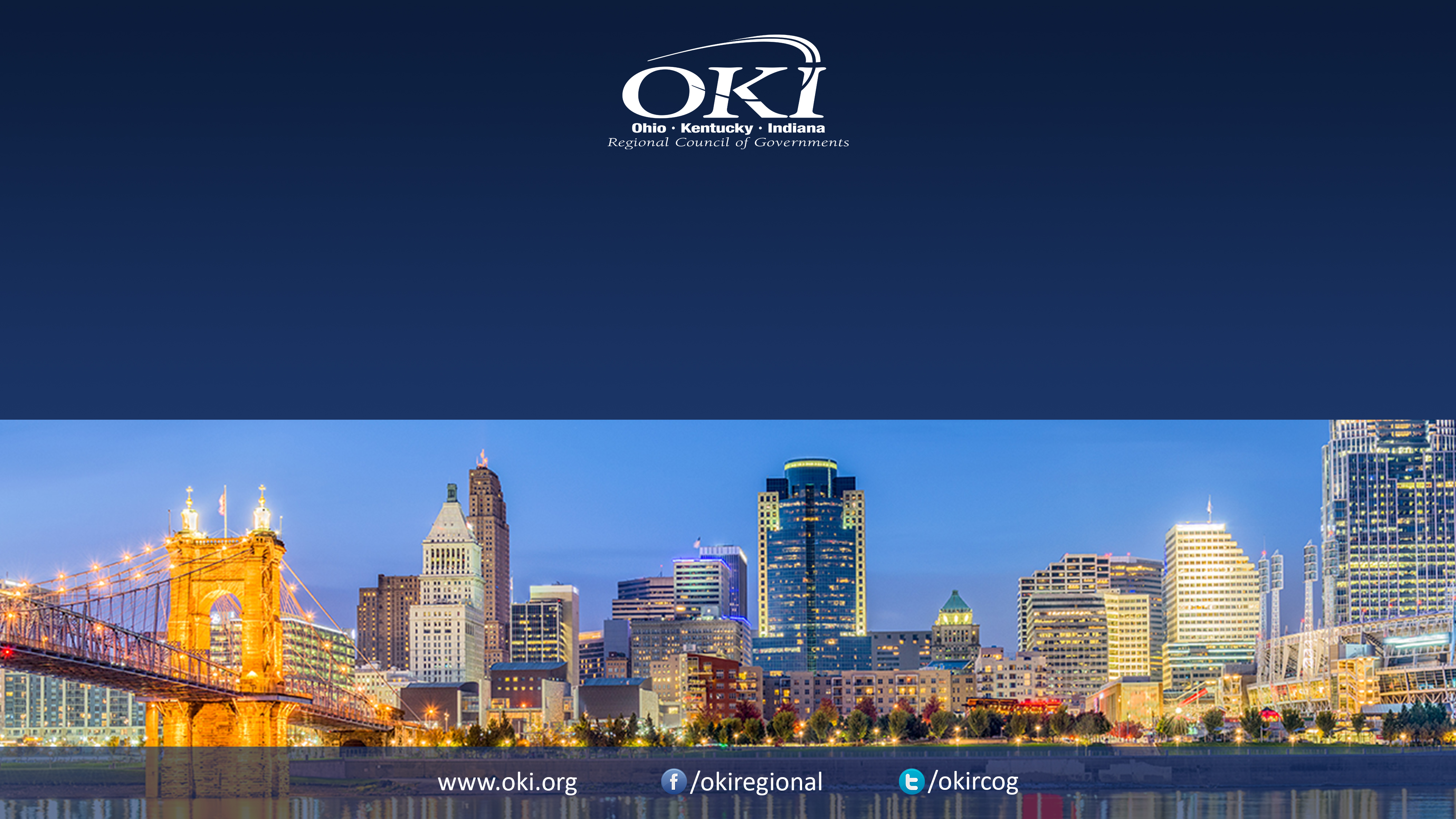 OKI Freight Plan
OKI Intermodal Coordinating Committee Meeting 
April 11, 2023
Freight.oki.org
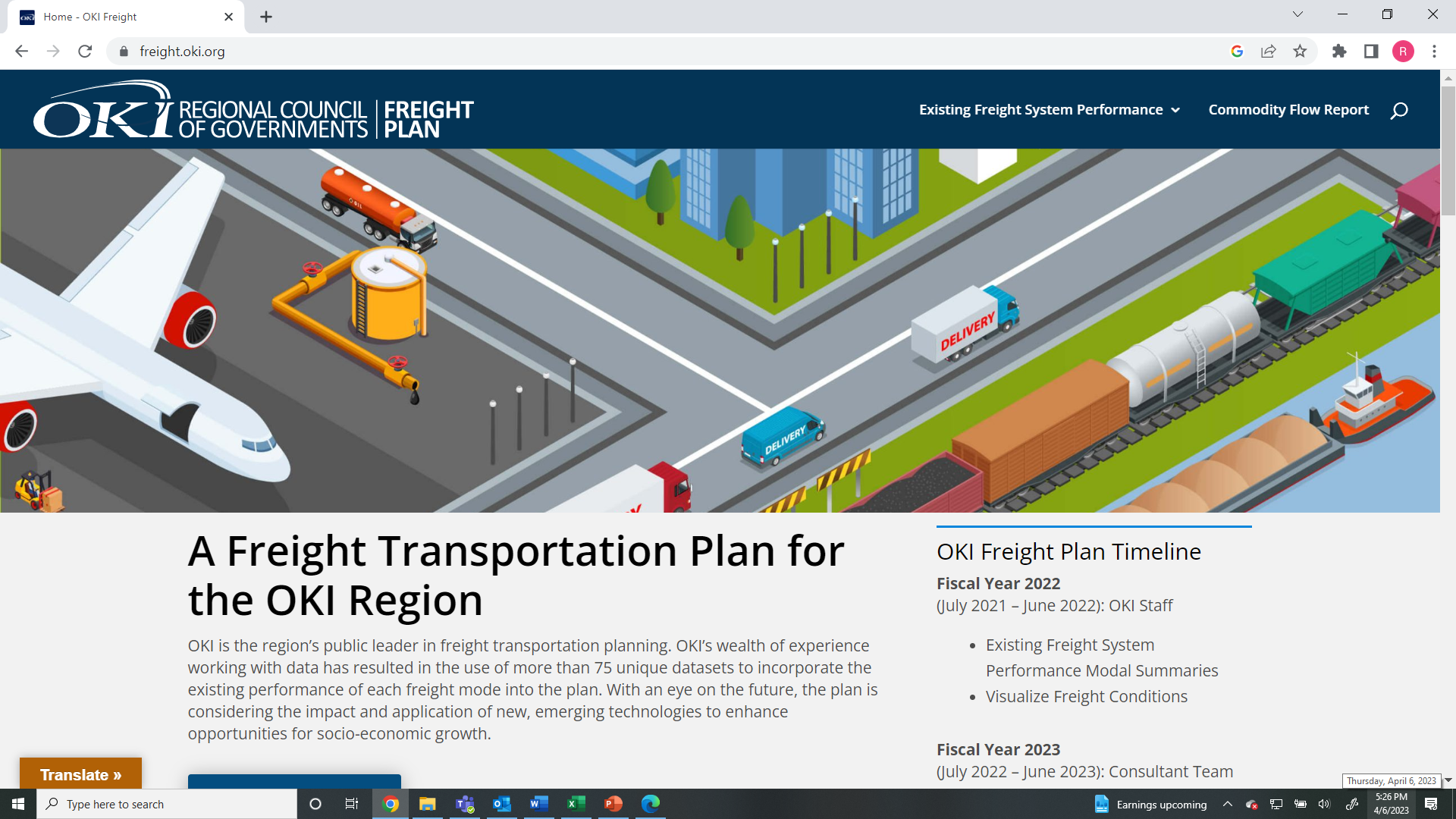 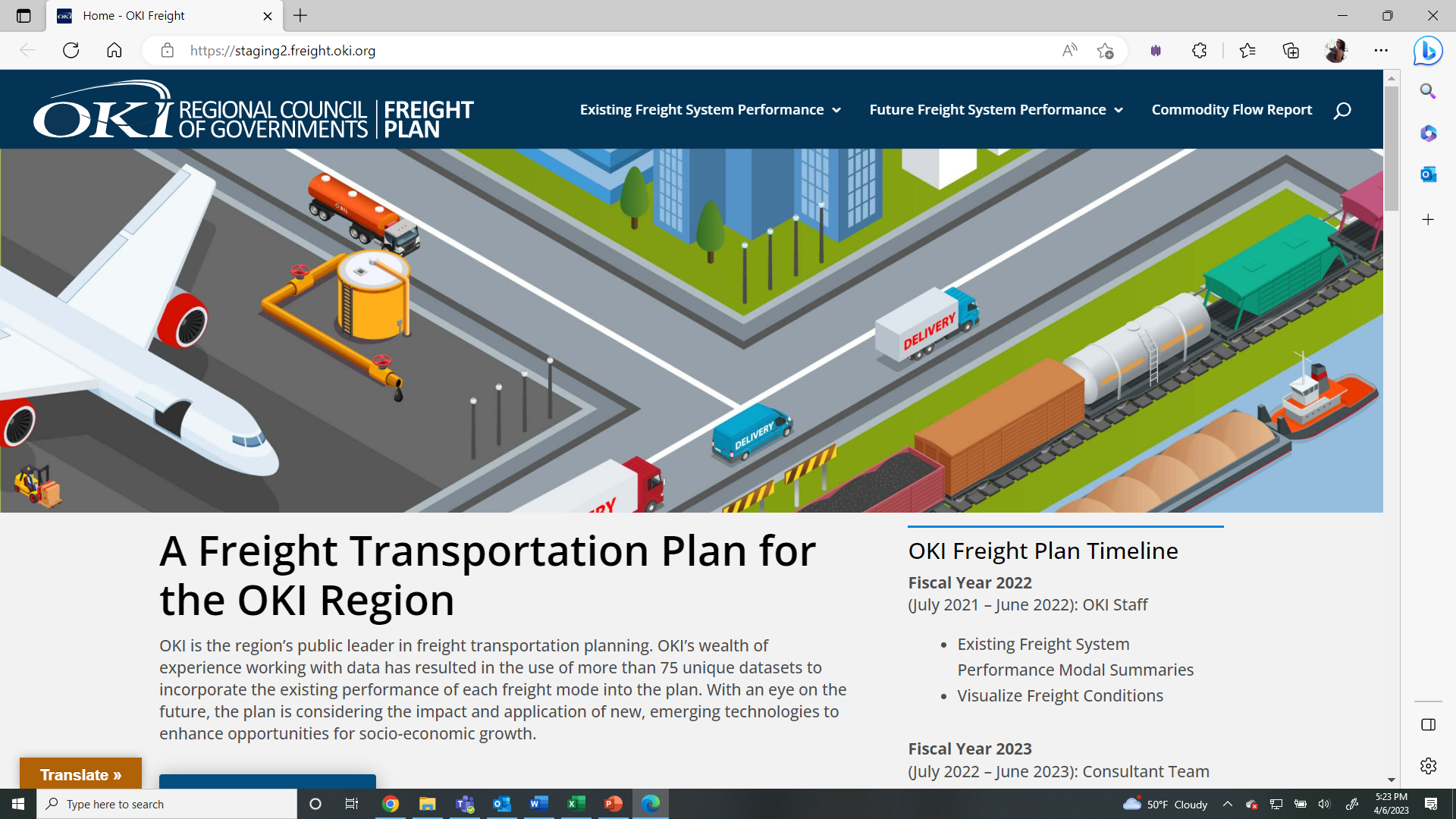 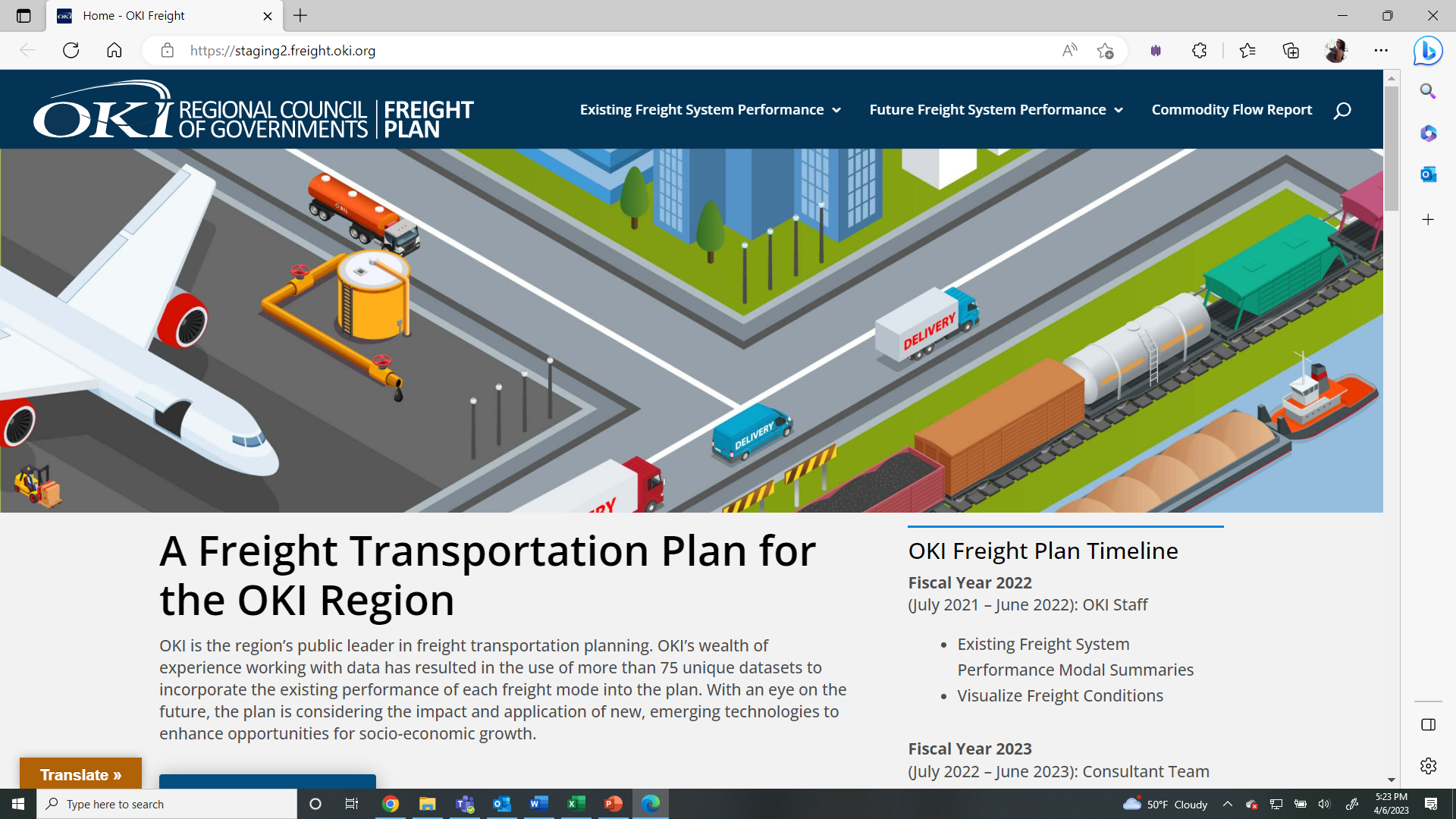 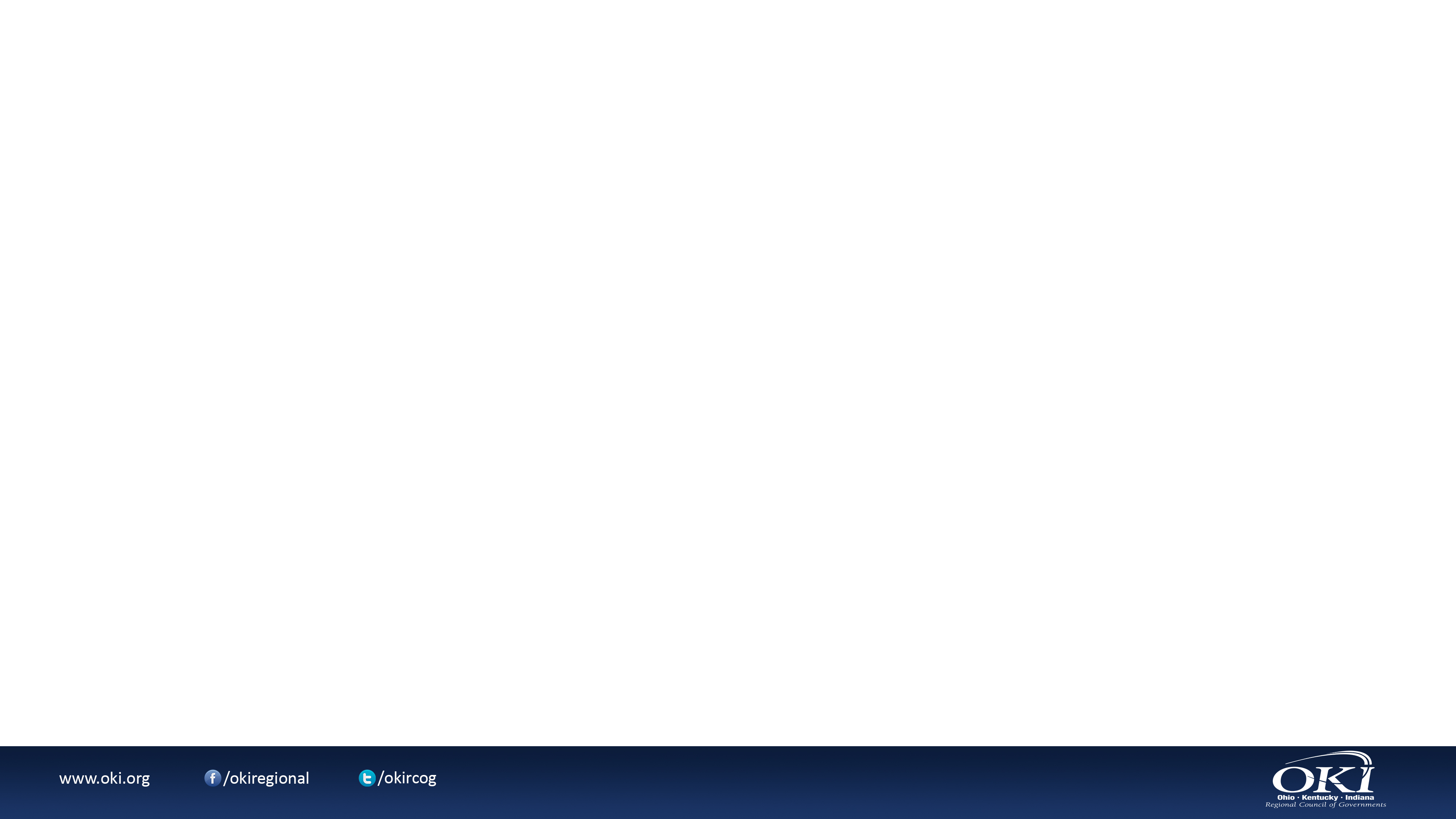 Freight.oki.org
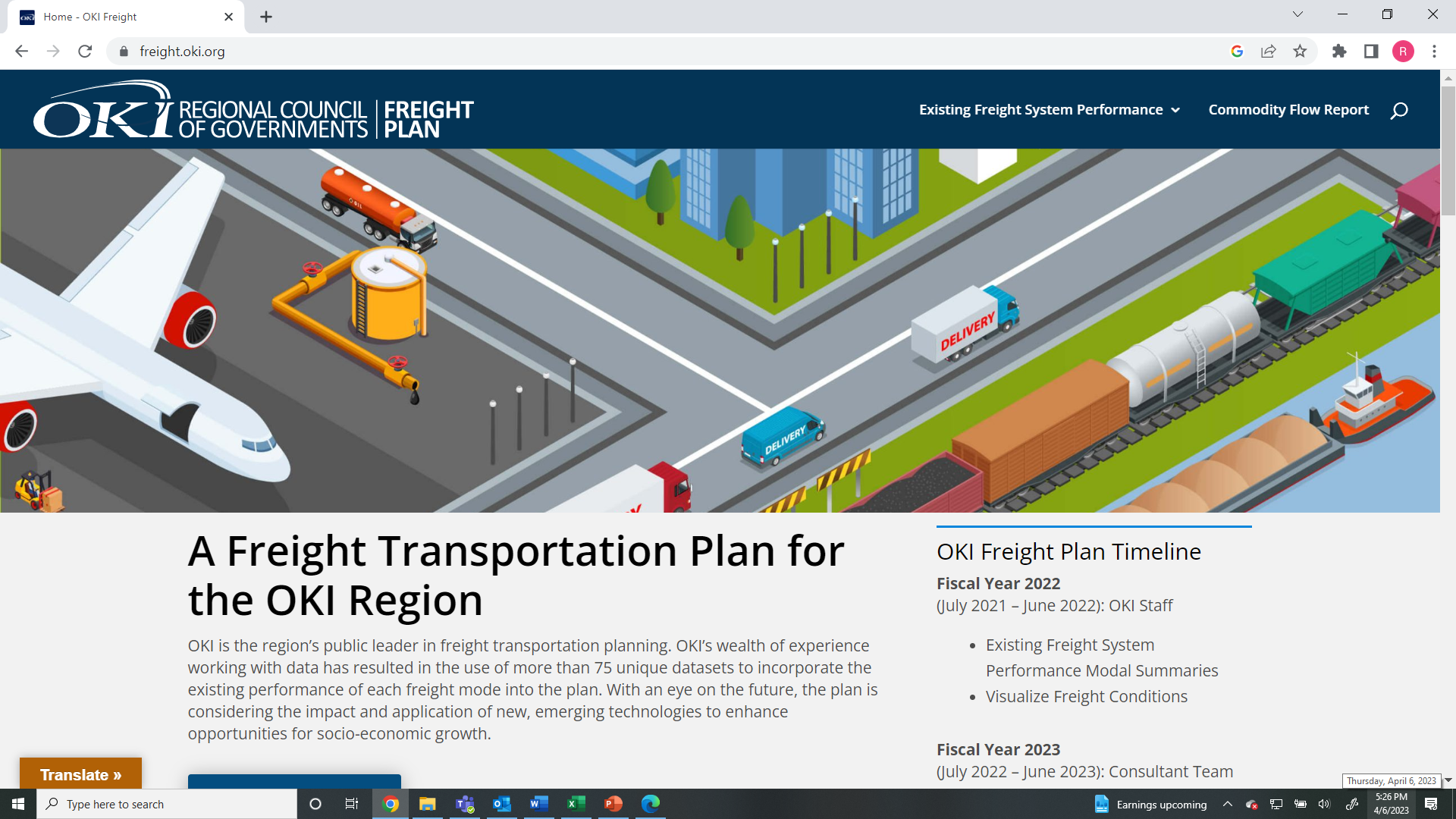 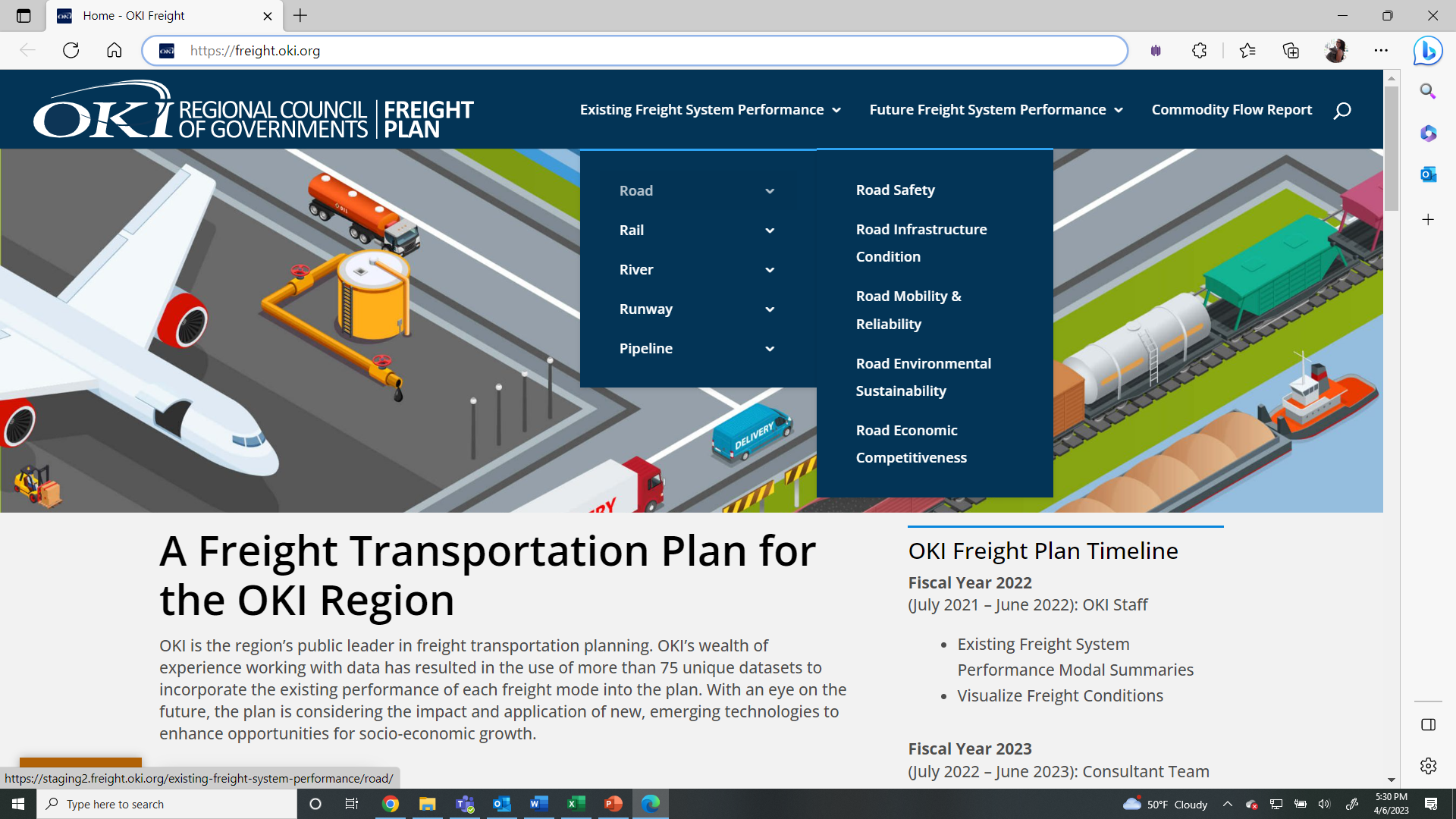 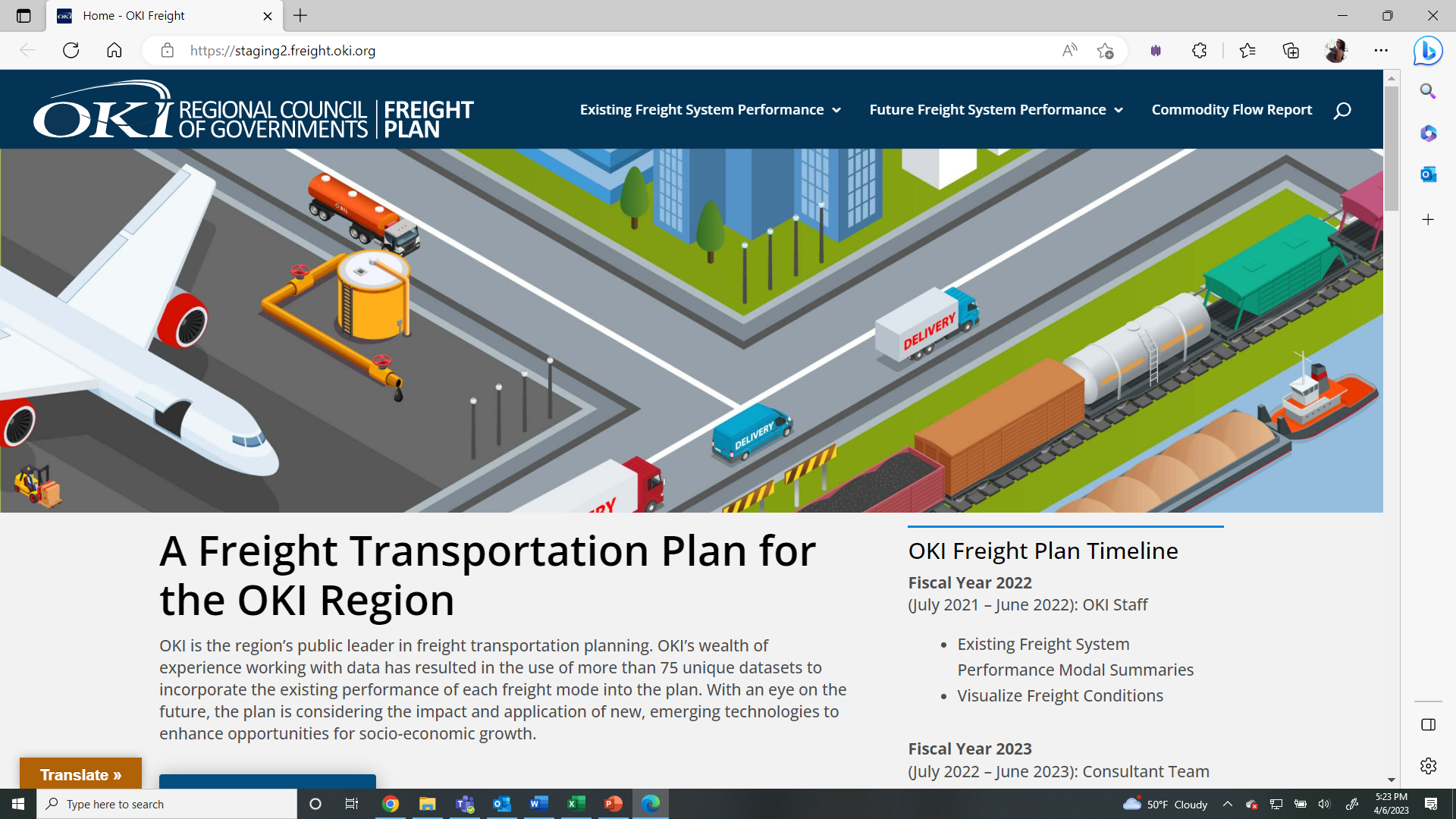 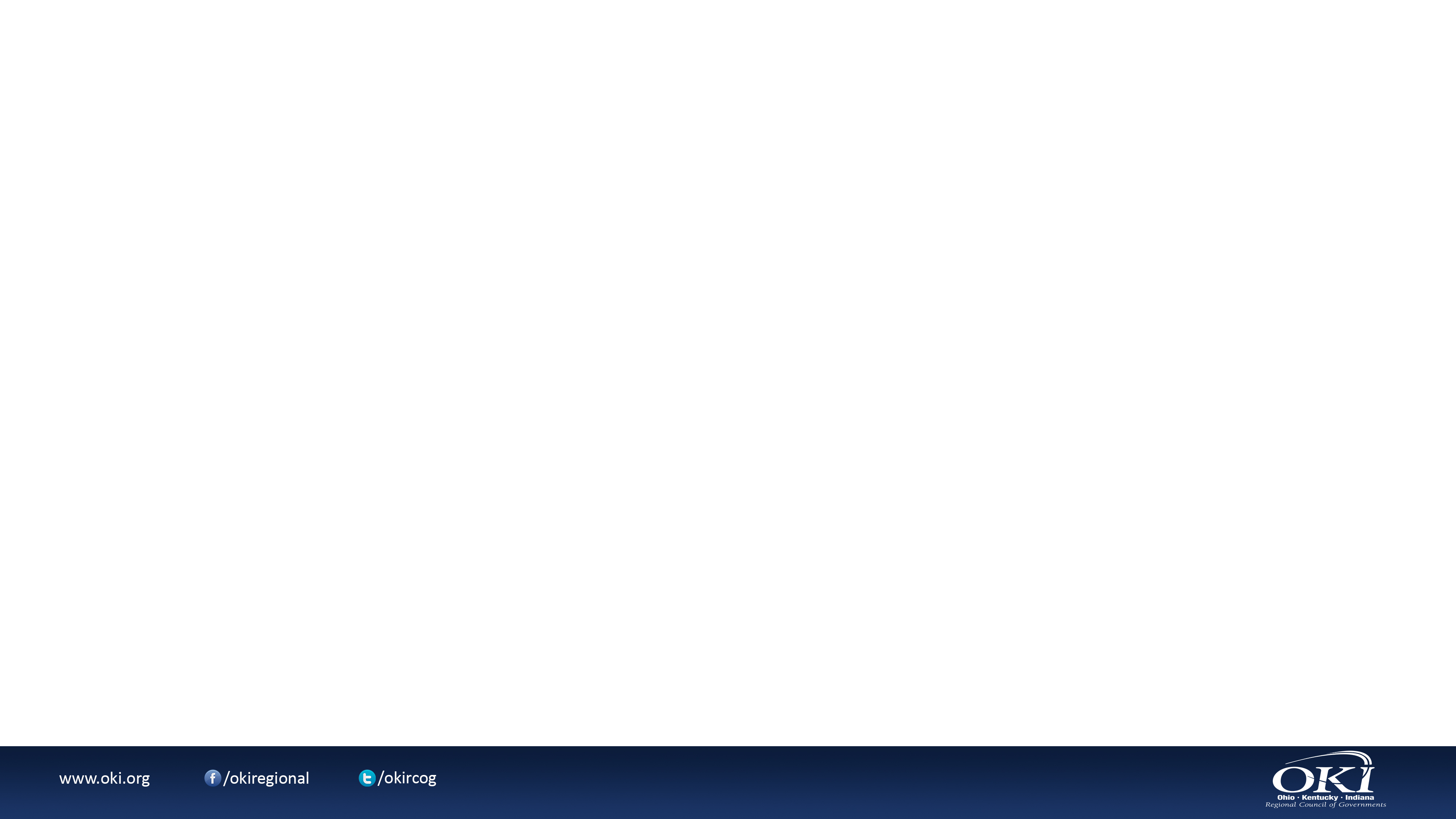 Freight.oki.org
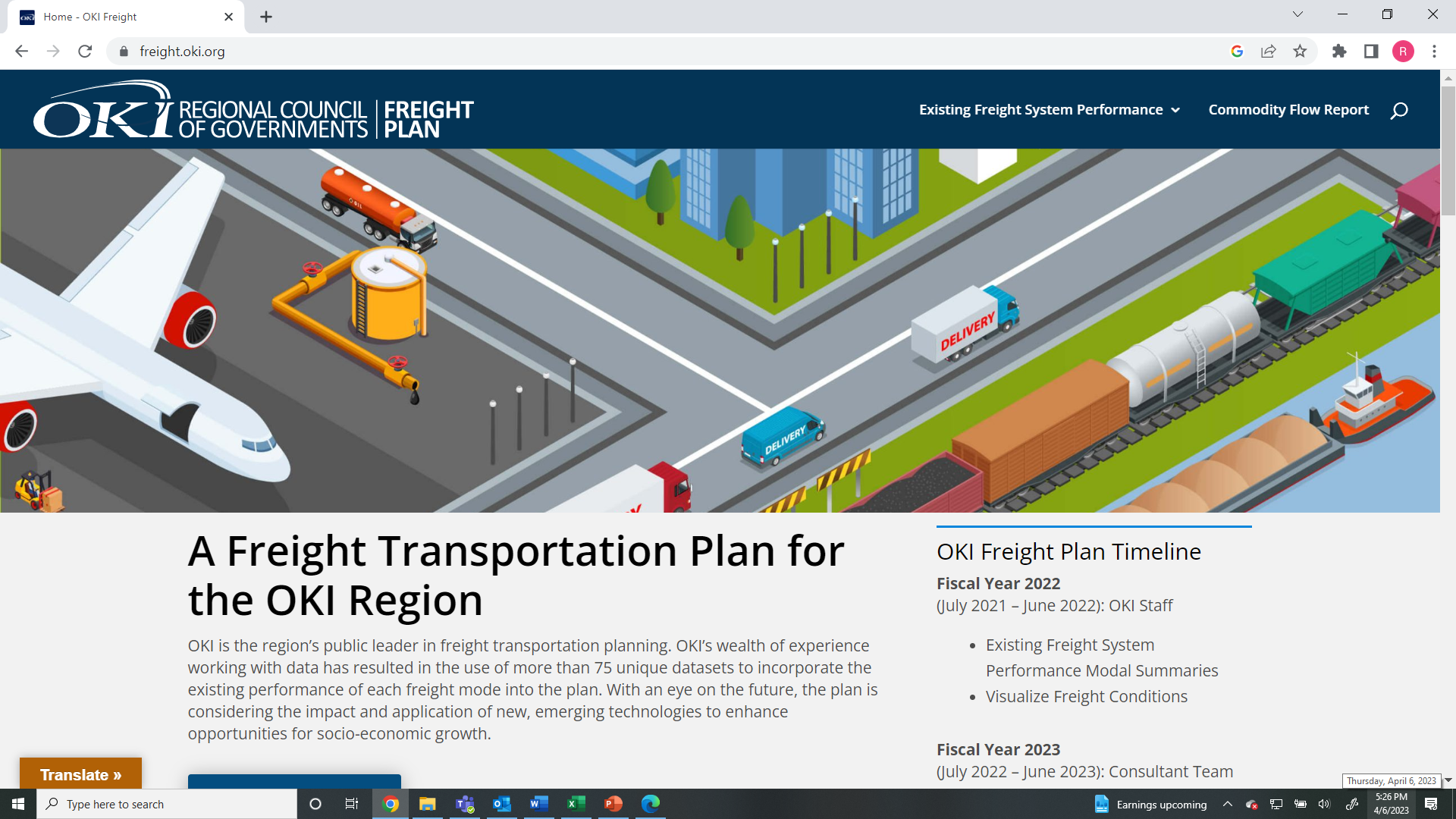 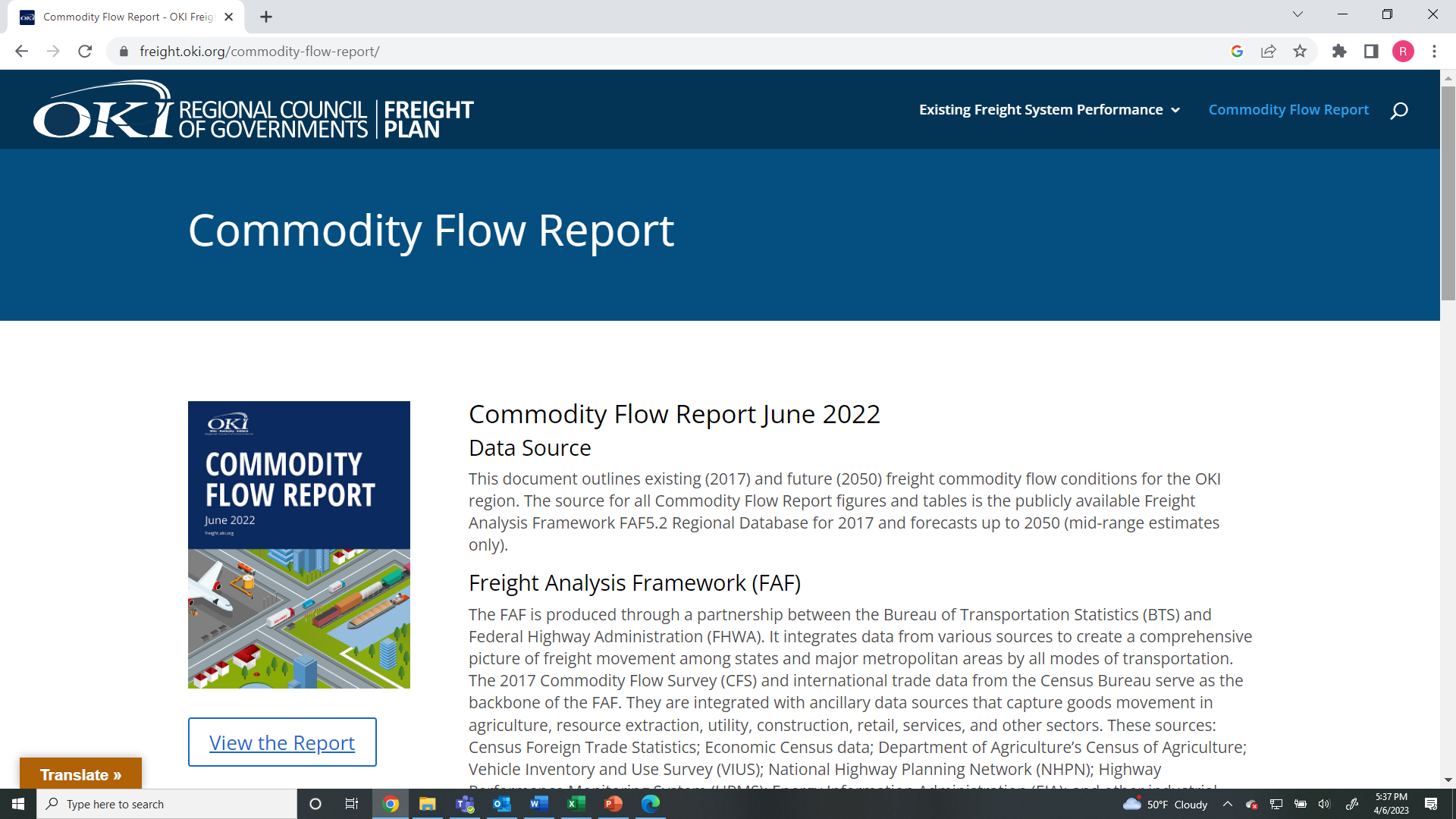 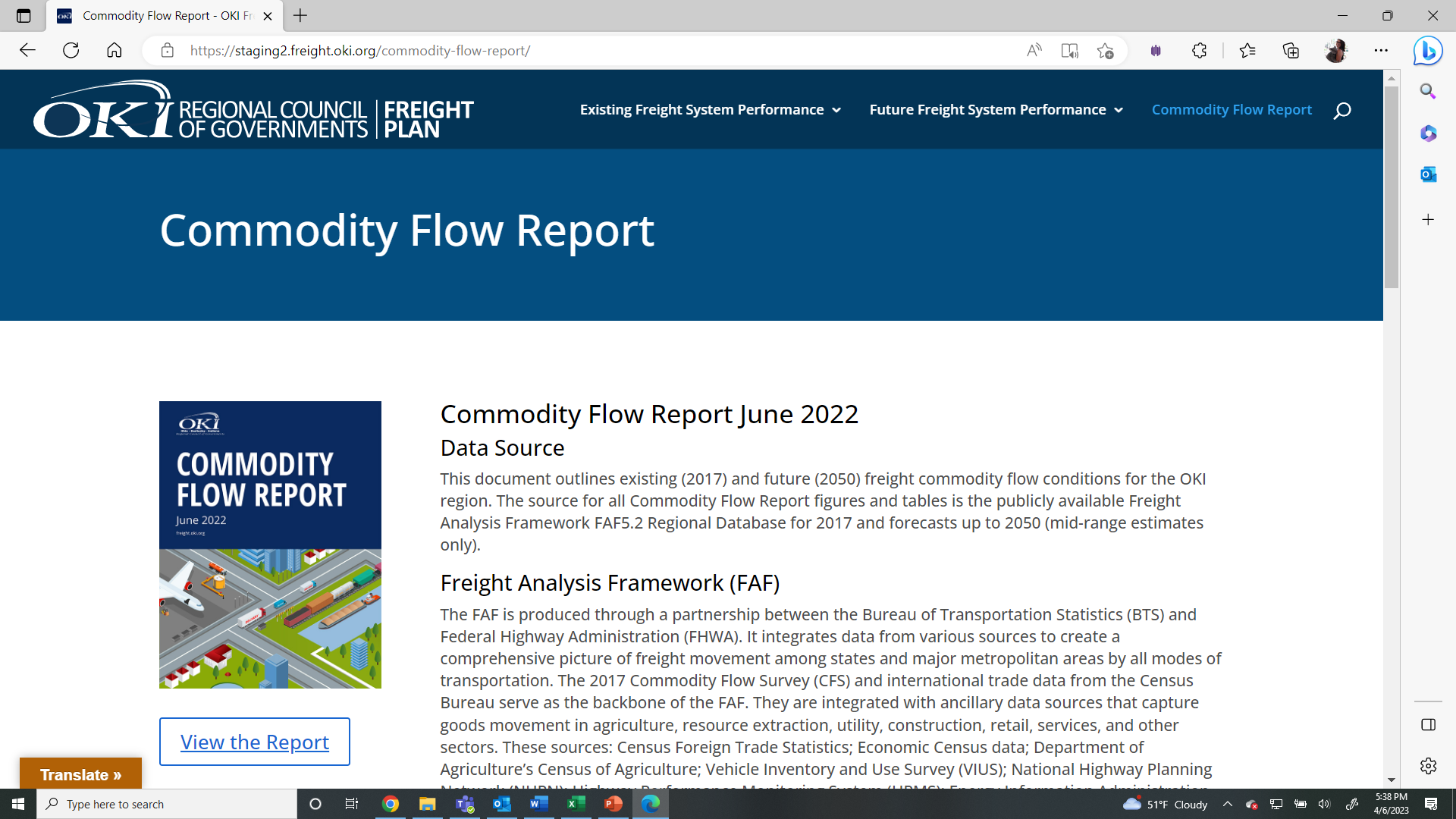 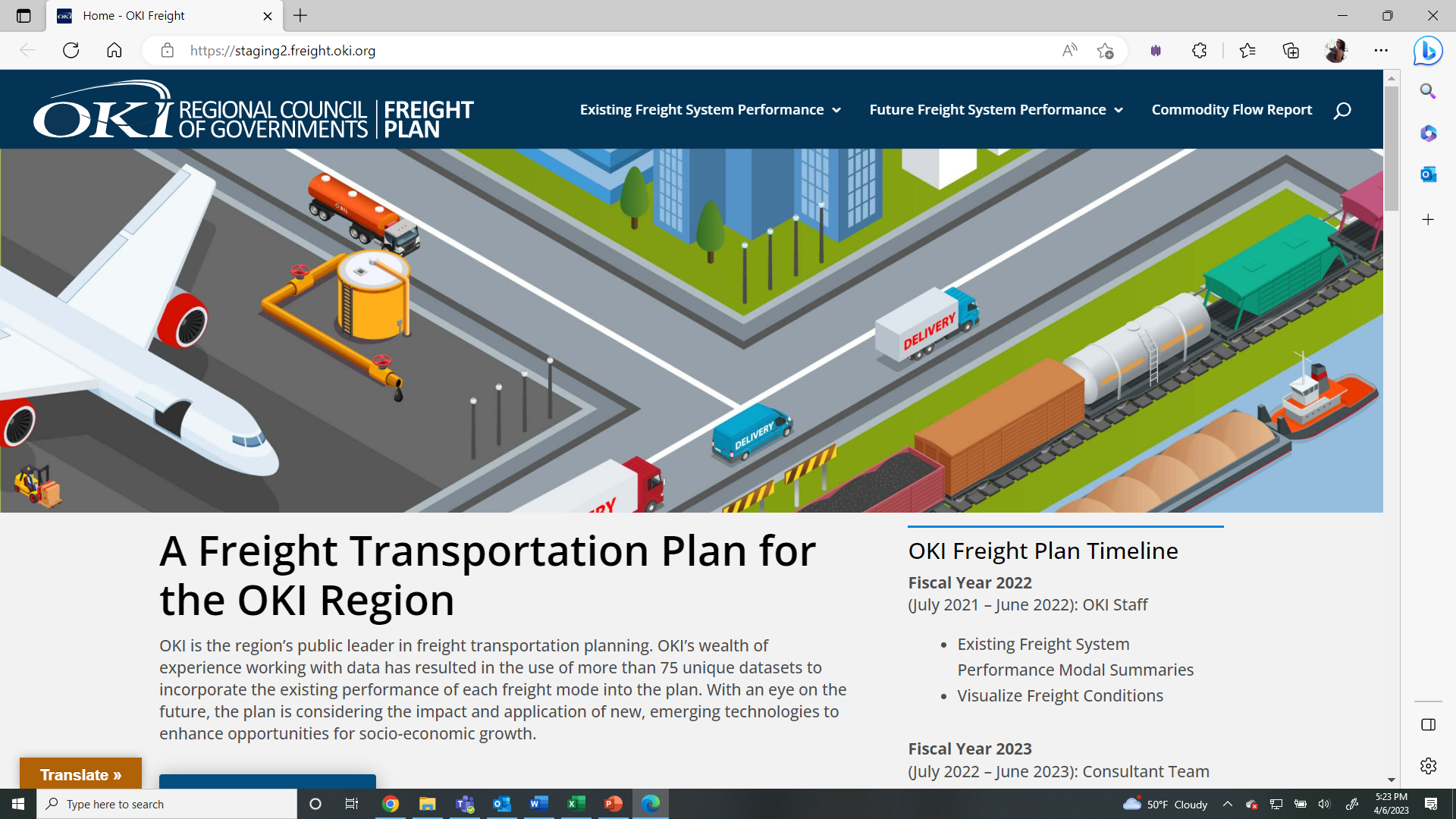 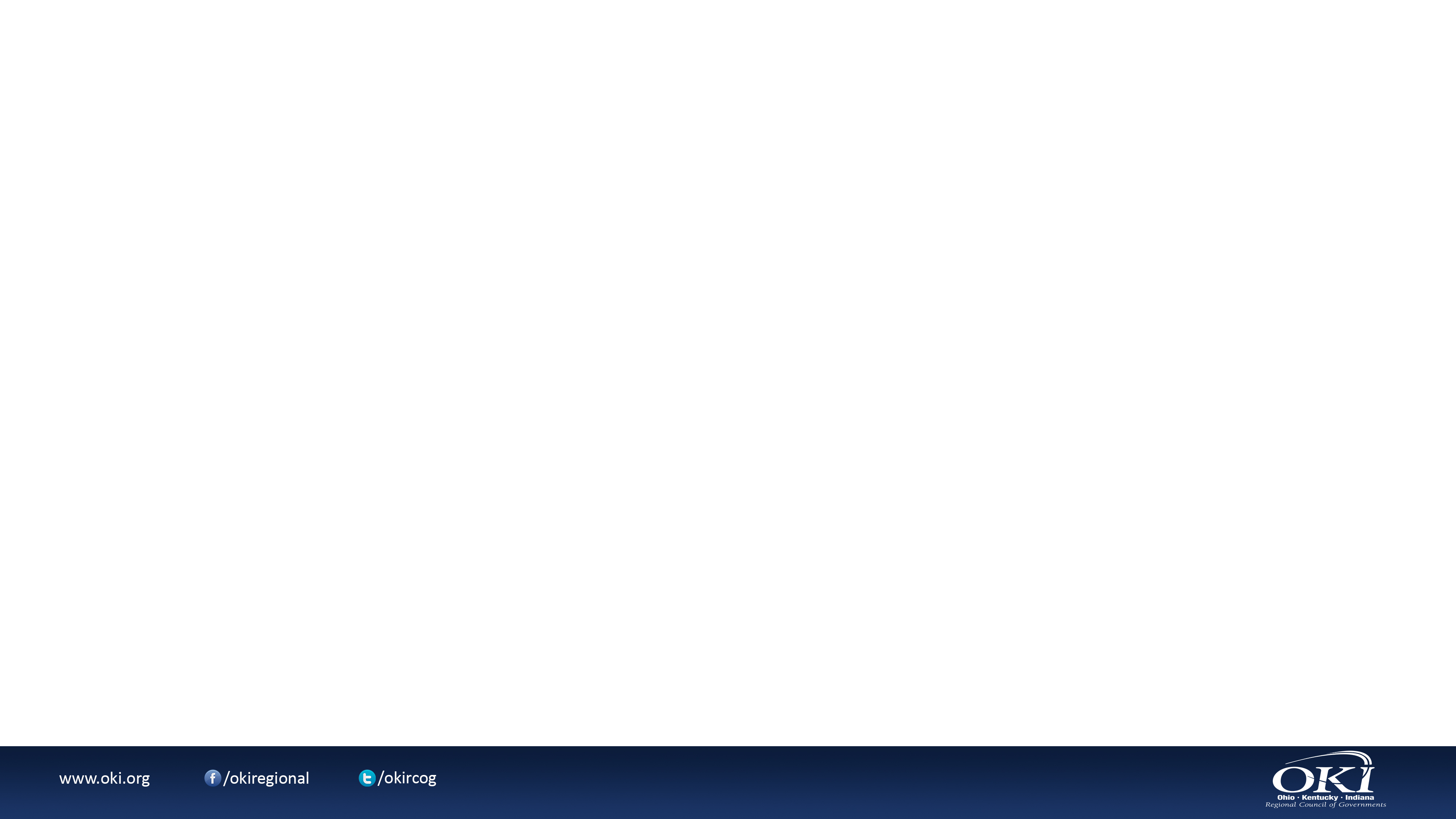 Freight.oki.org
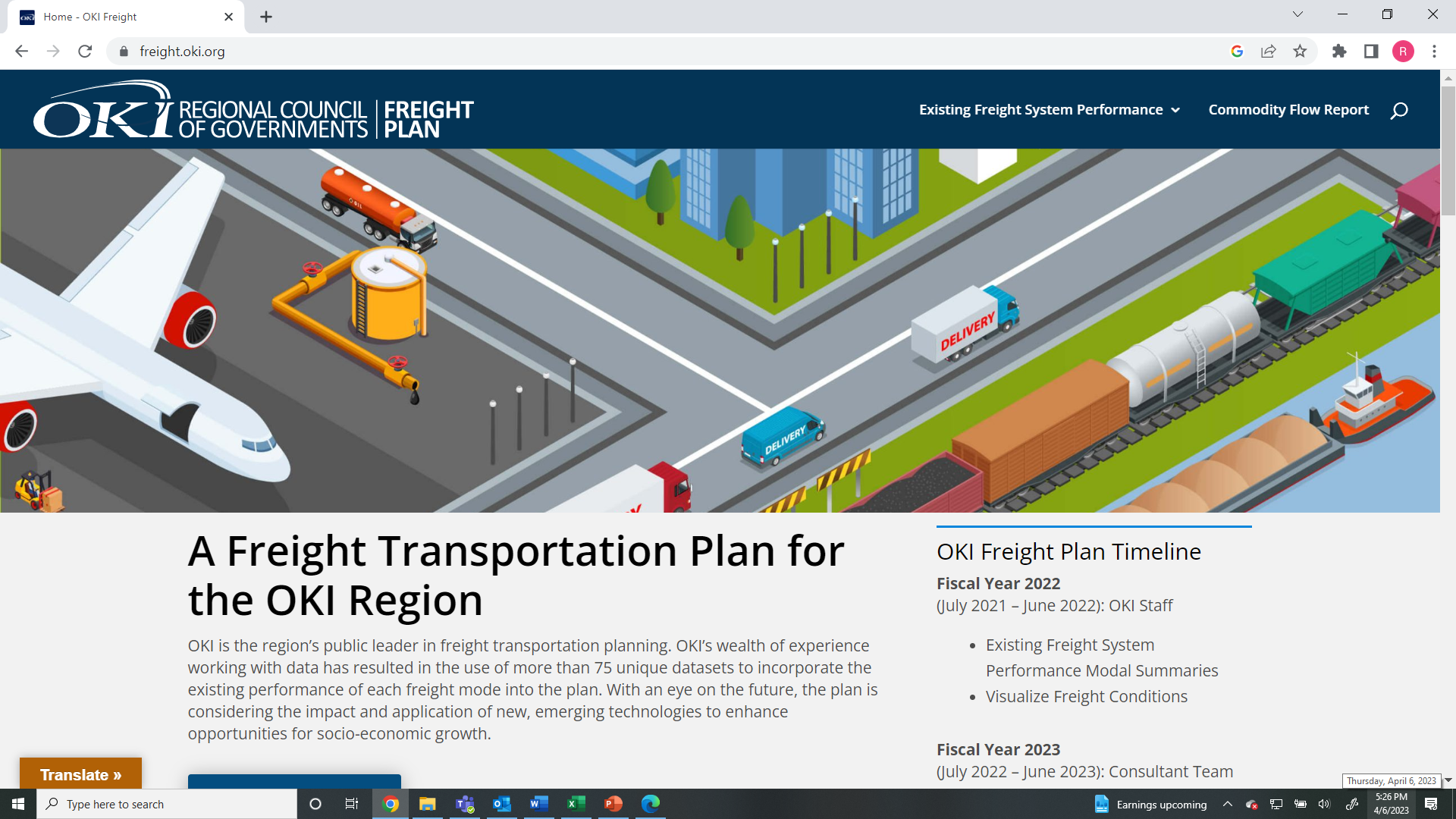 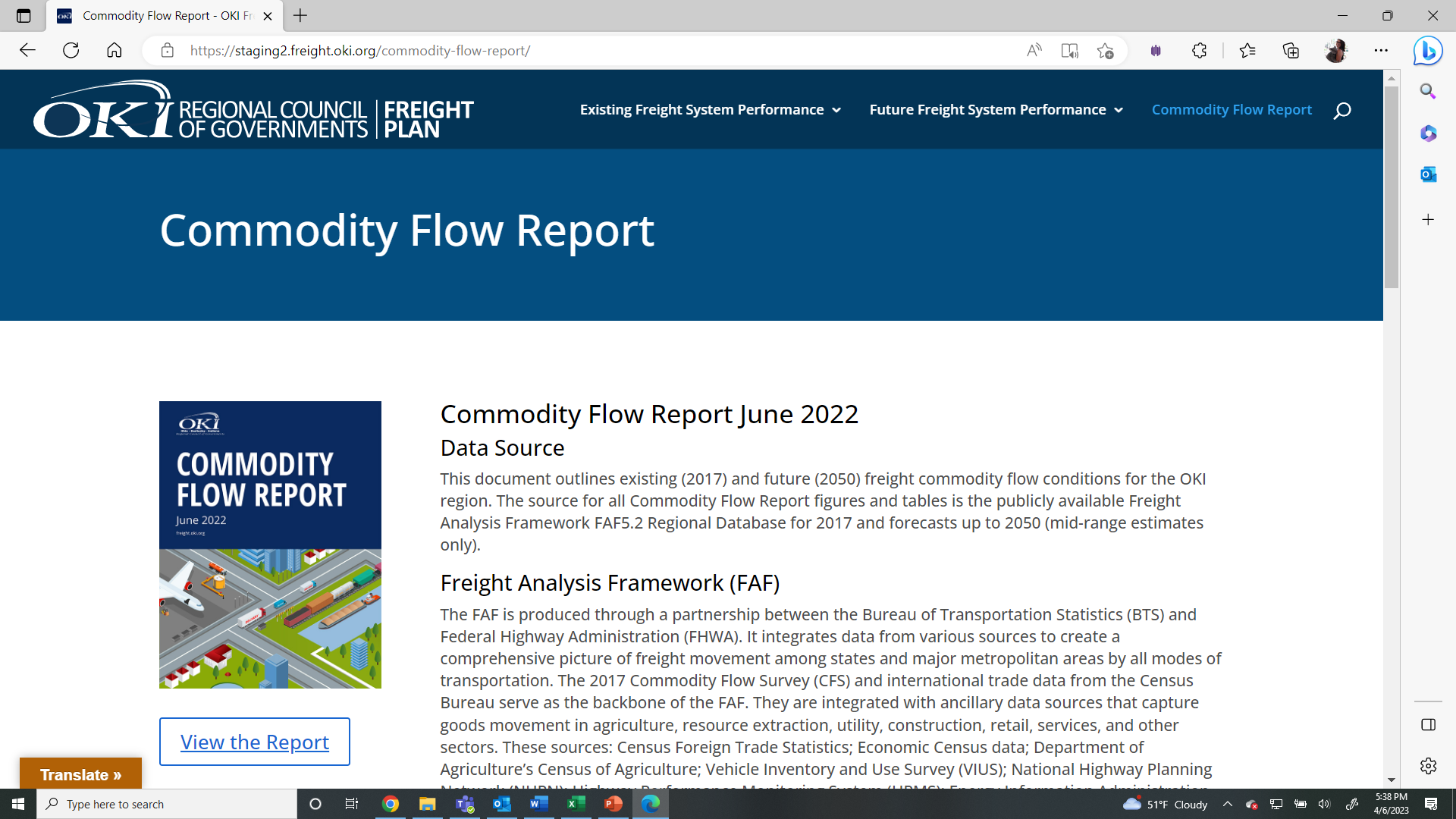 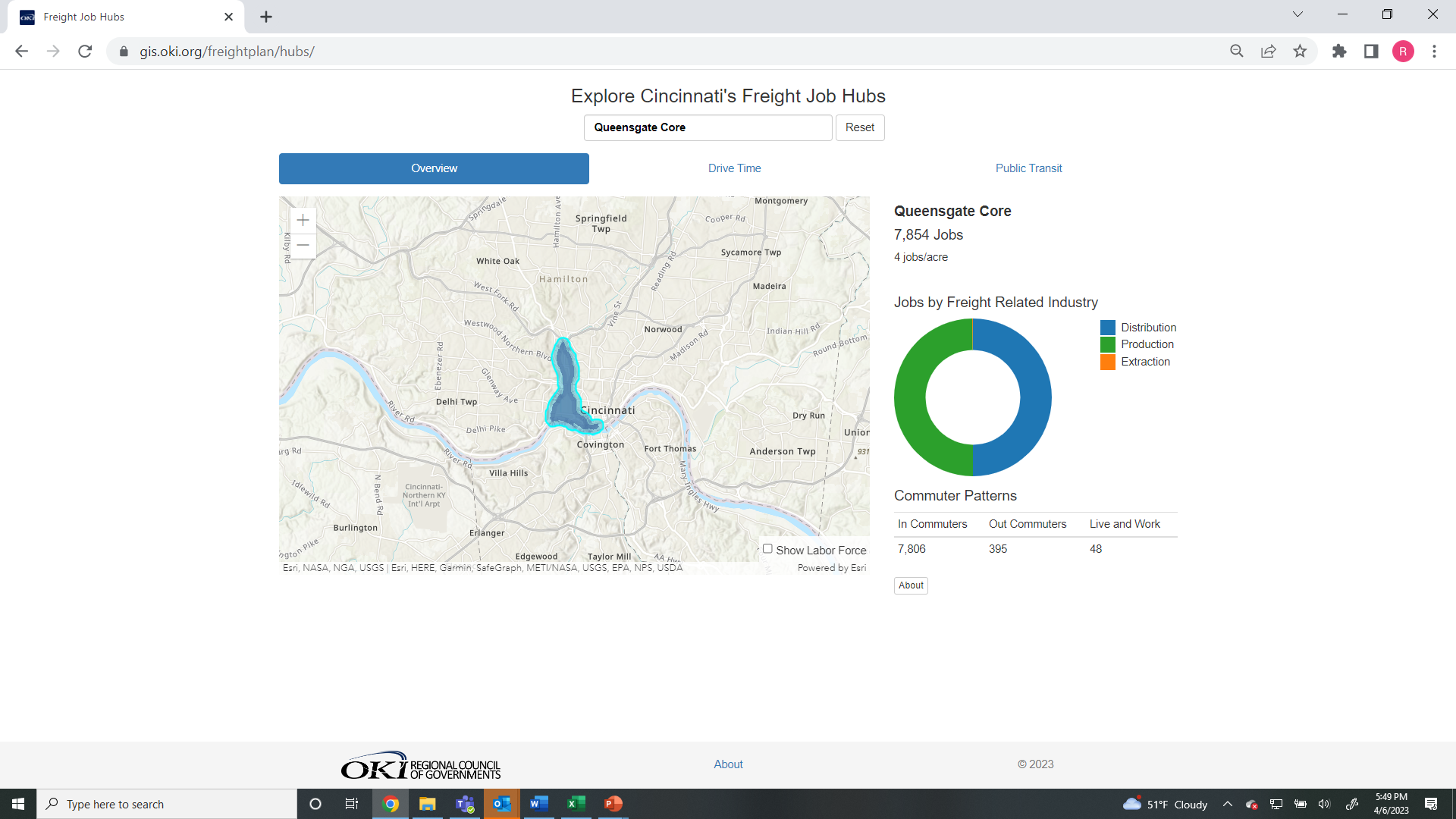 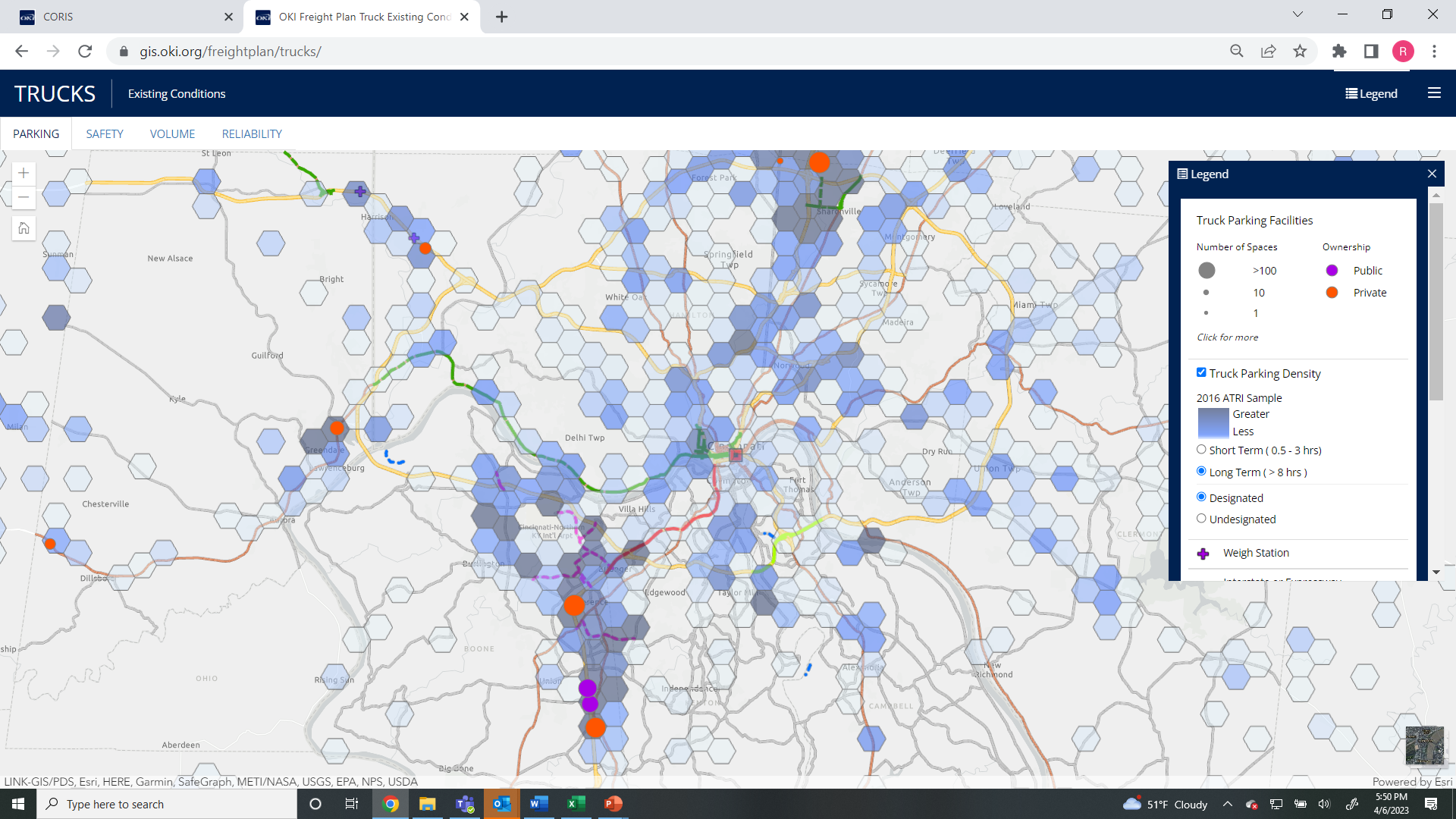 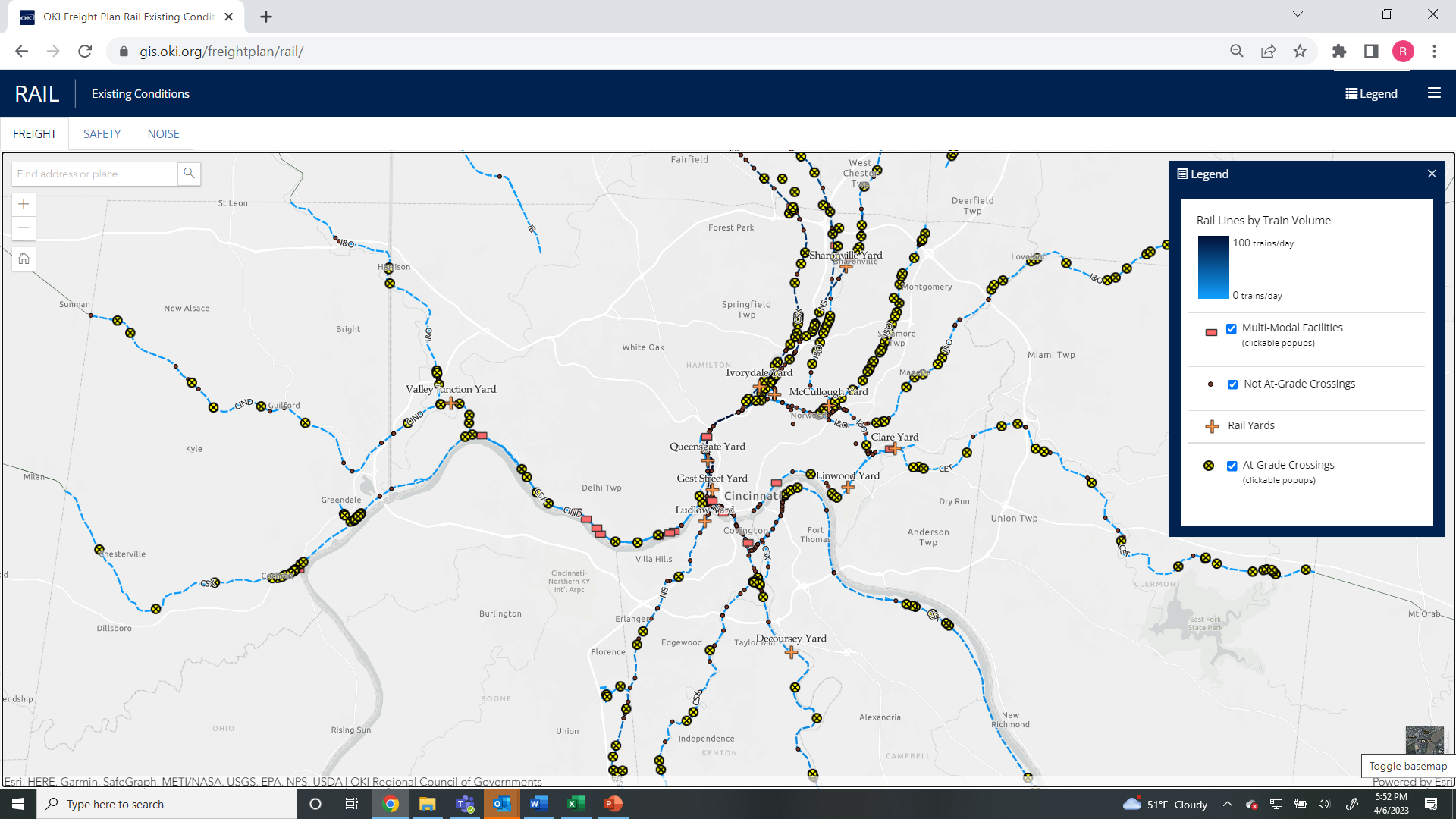 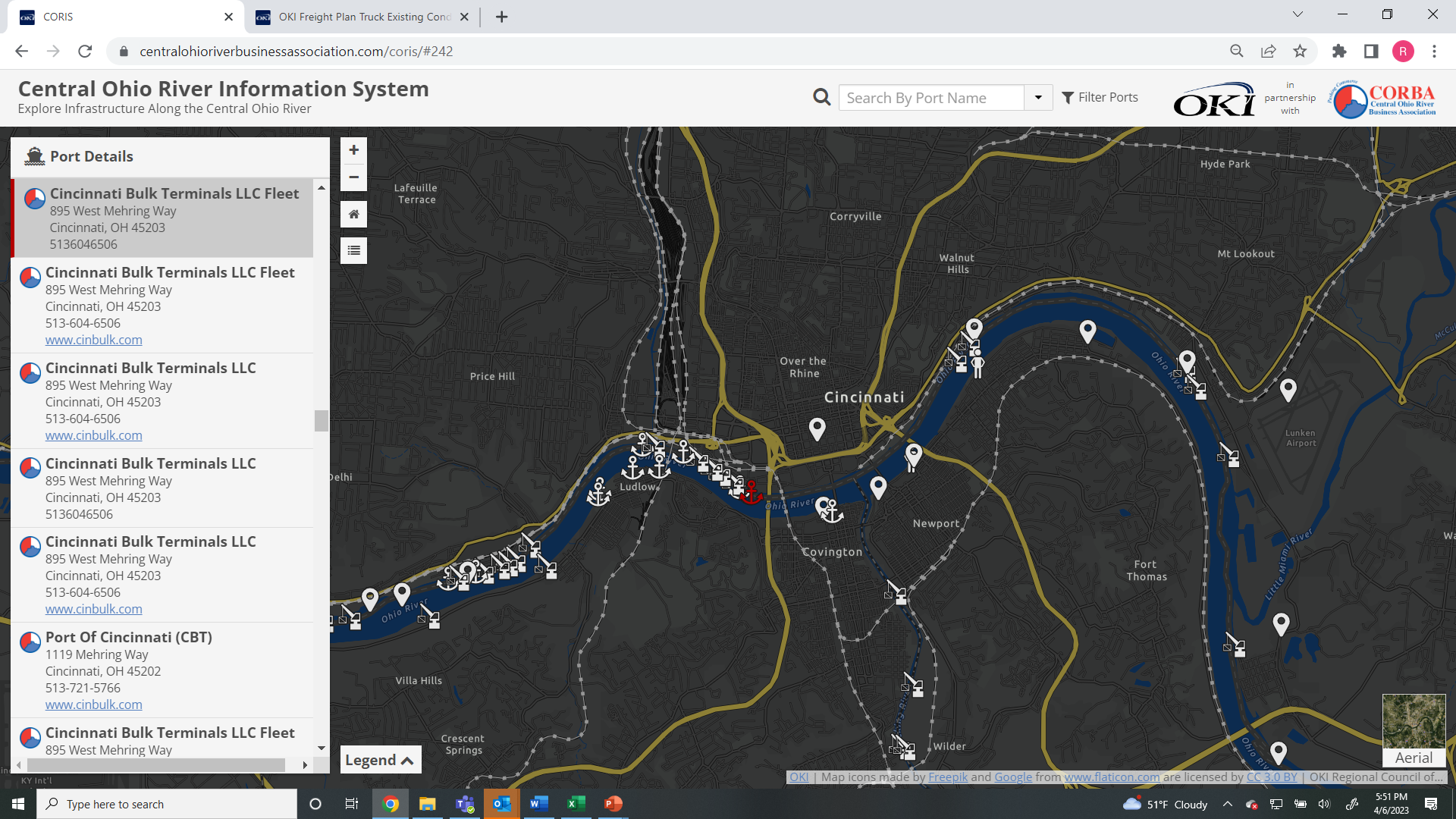 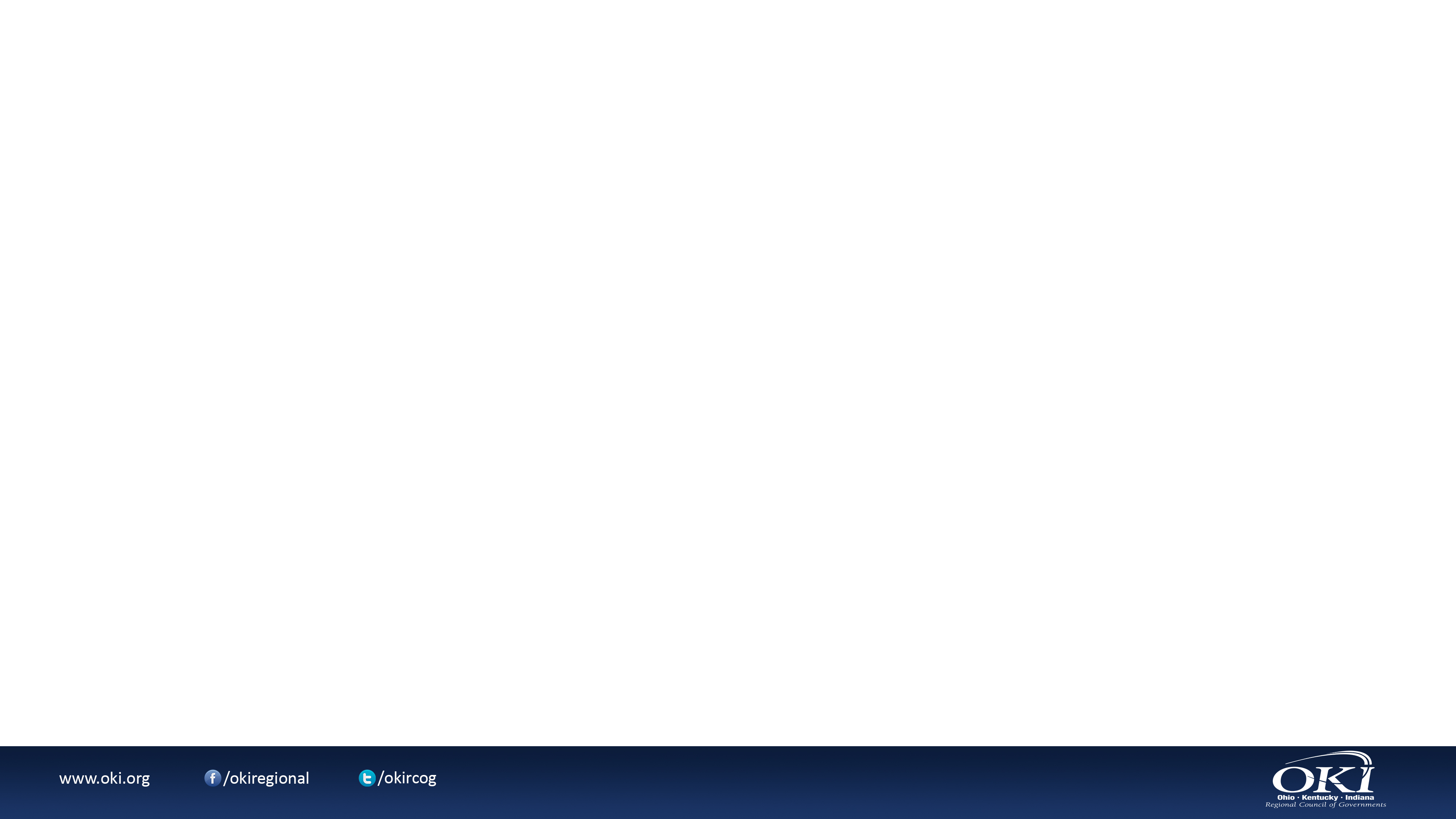 Freight.oki.org
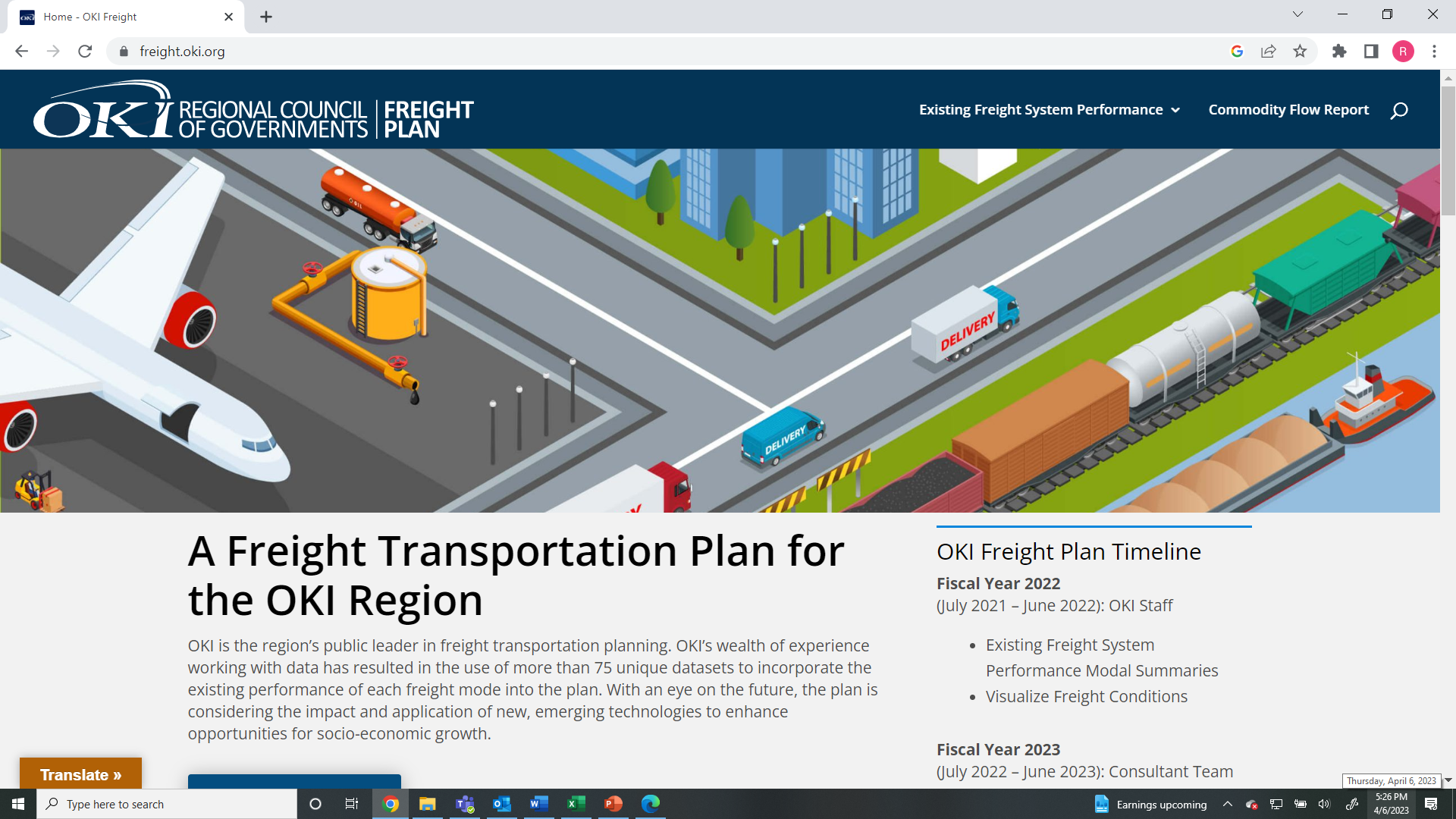 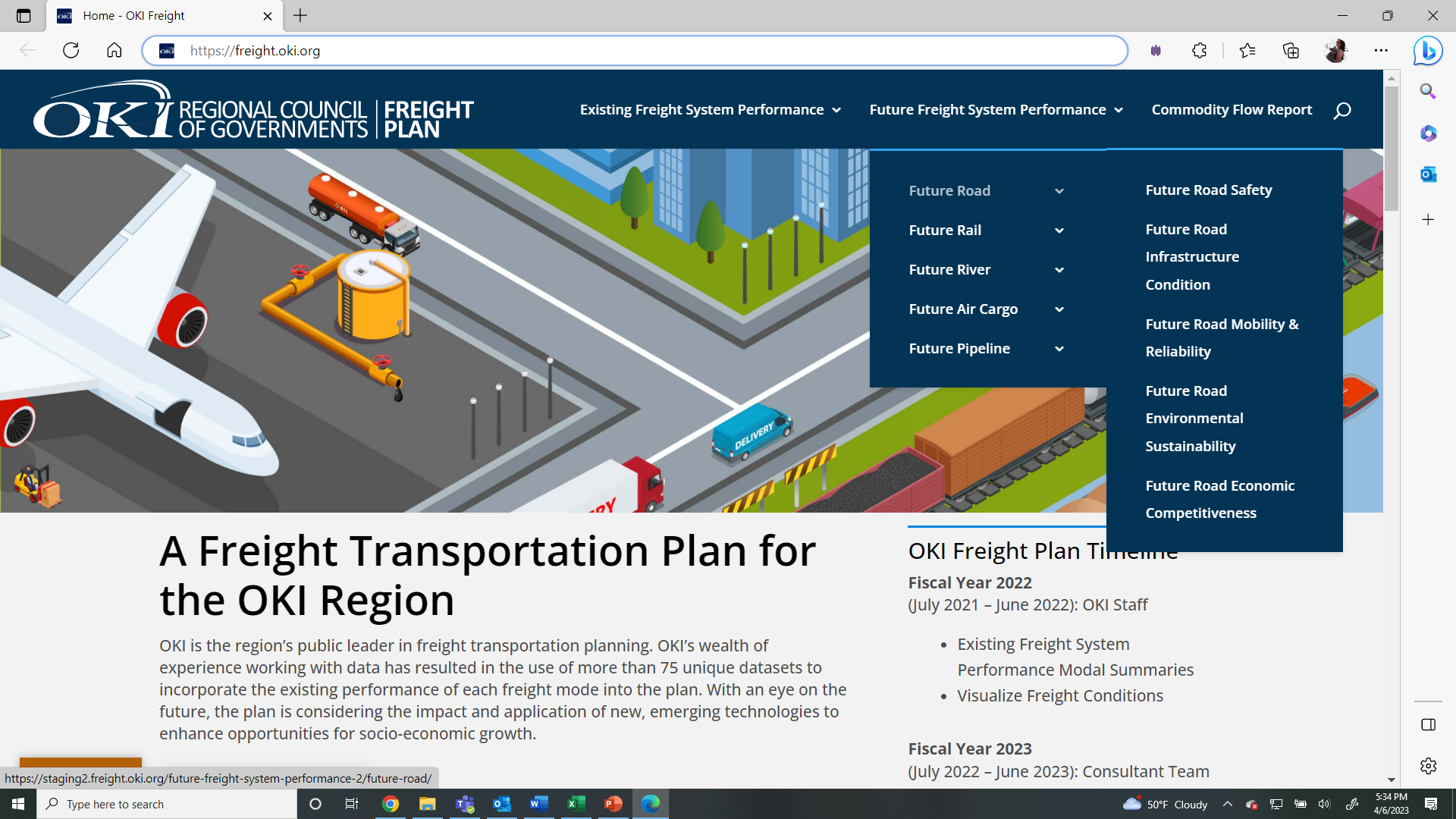 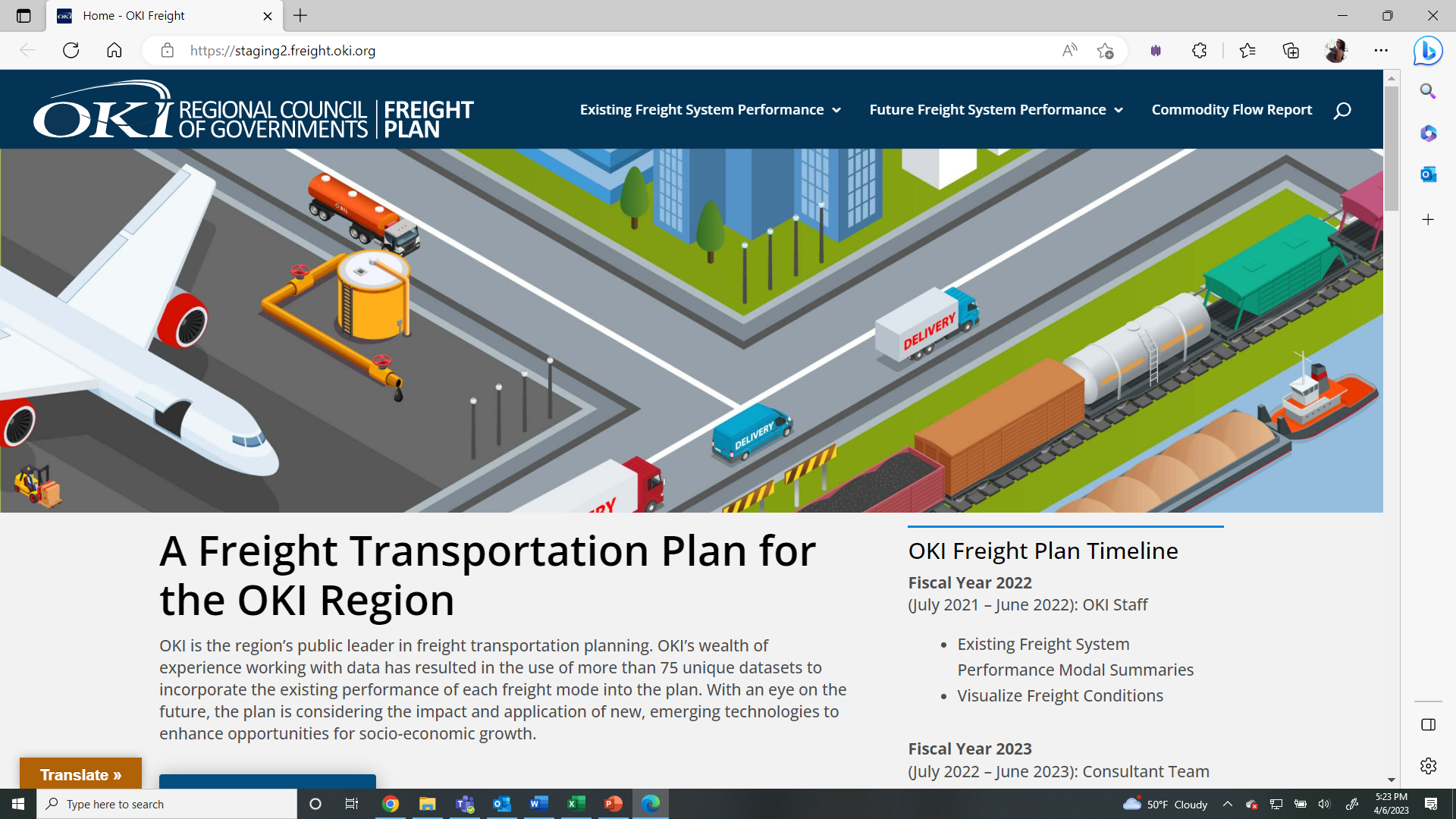 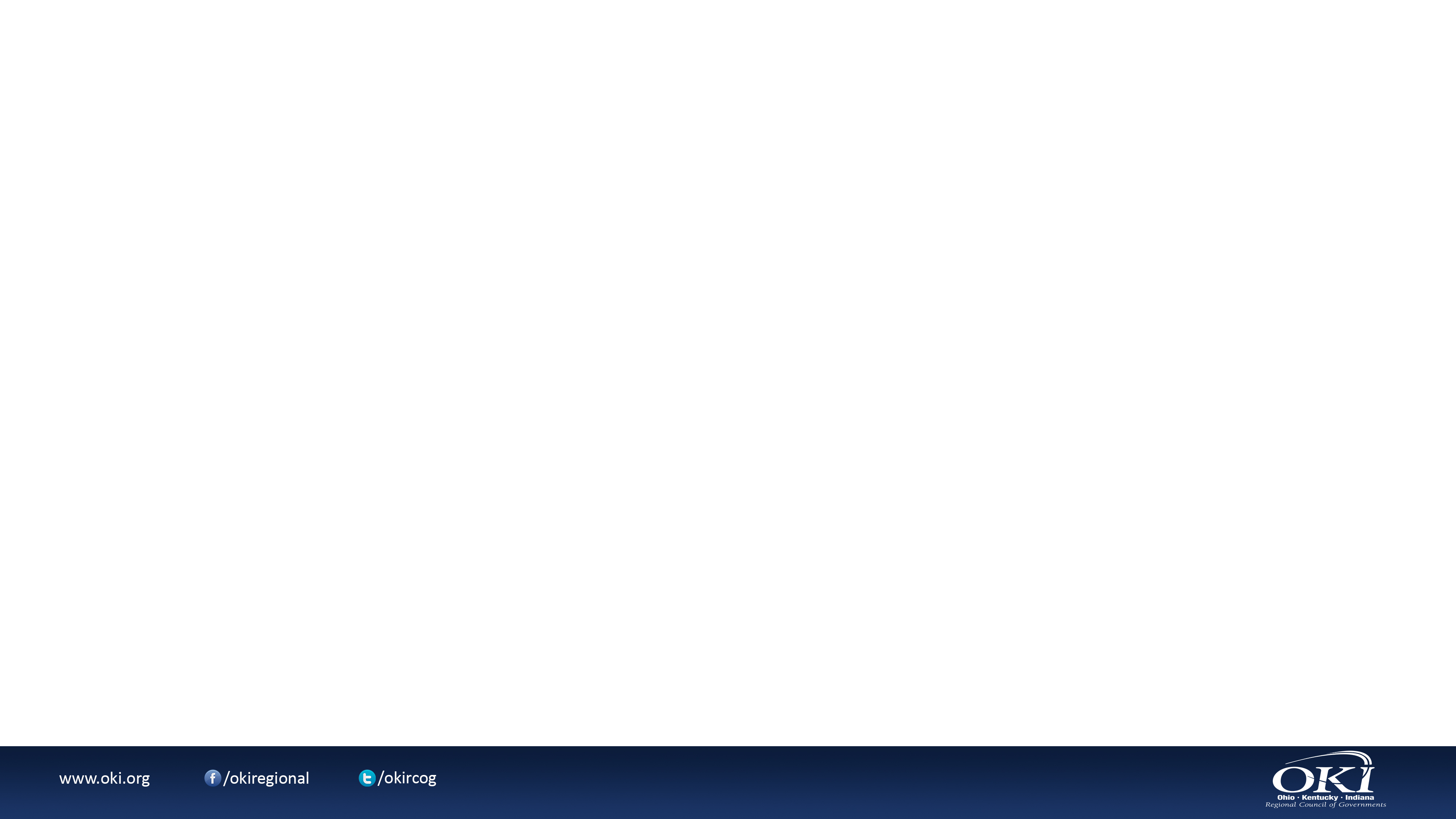 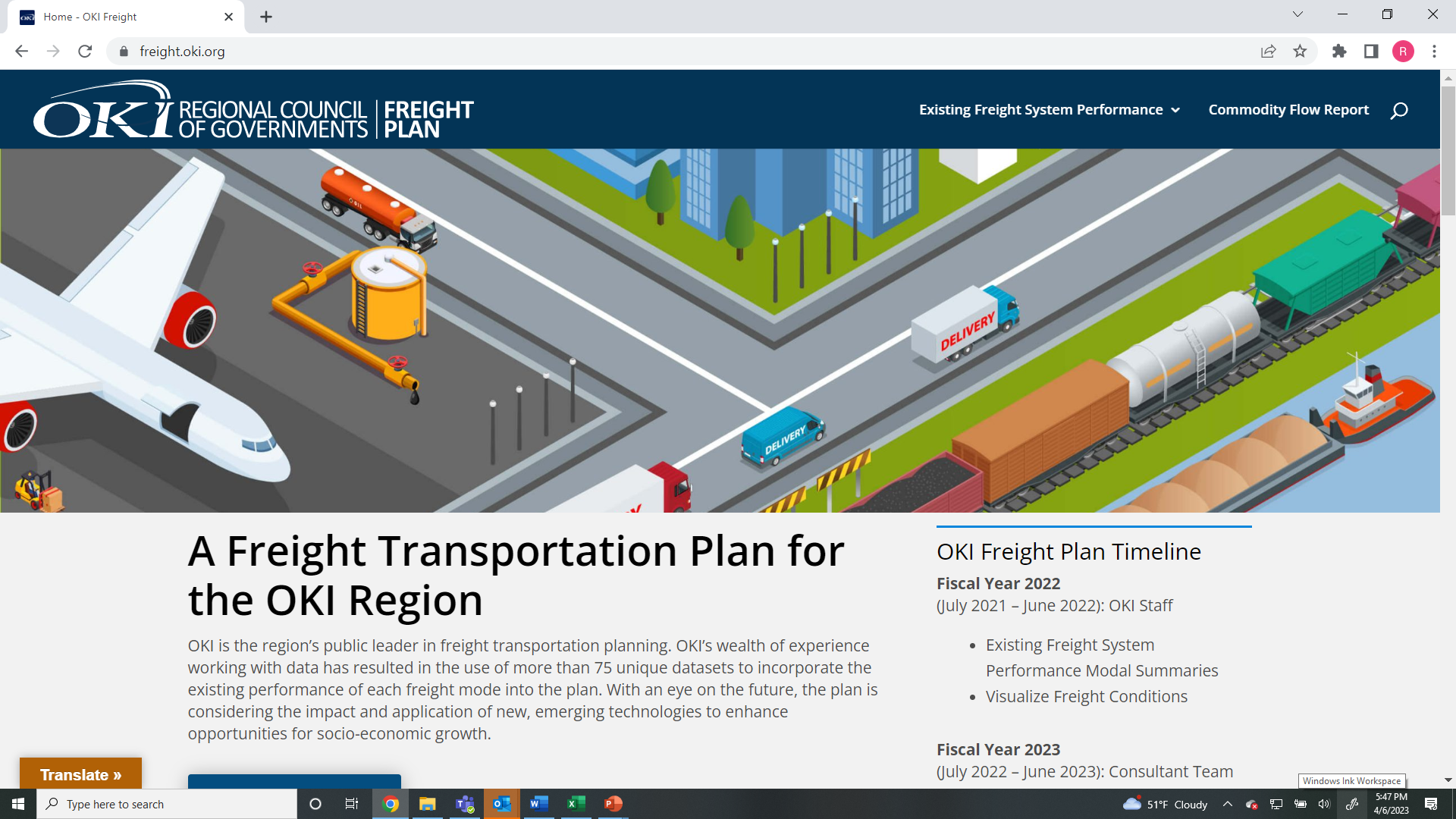 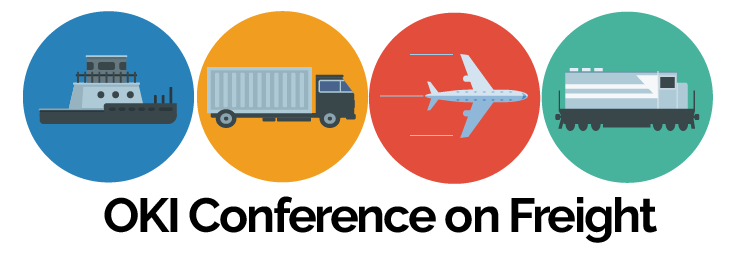 Robyn Bancroft, AICP
Strategic Initiatives Manager
513.619.7662
rbancroft@oki.org
September 5-7, 2023
Hyatt Regency Cincinnati
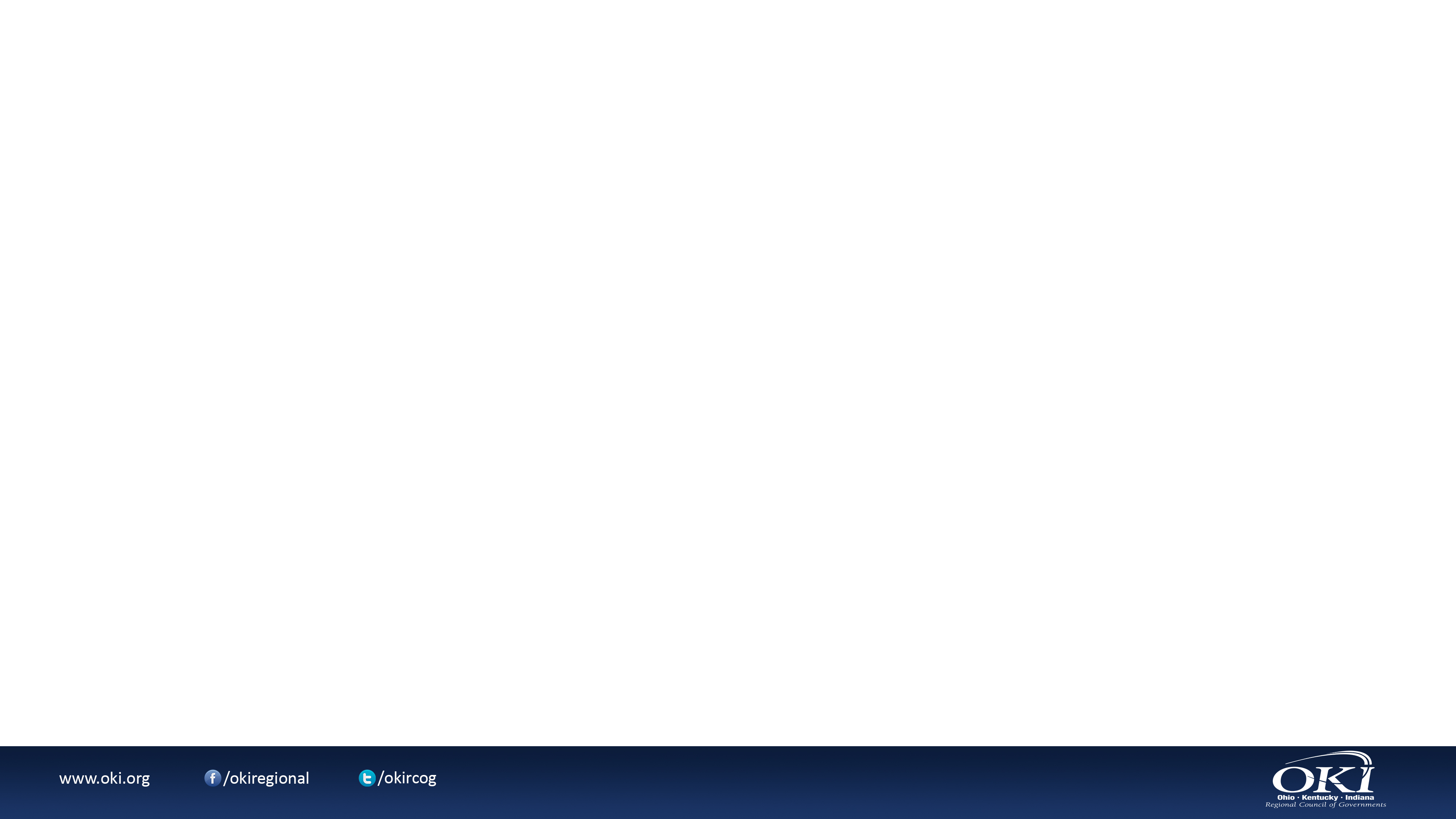